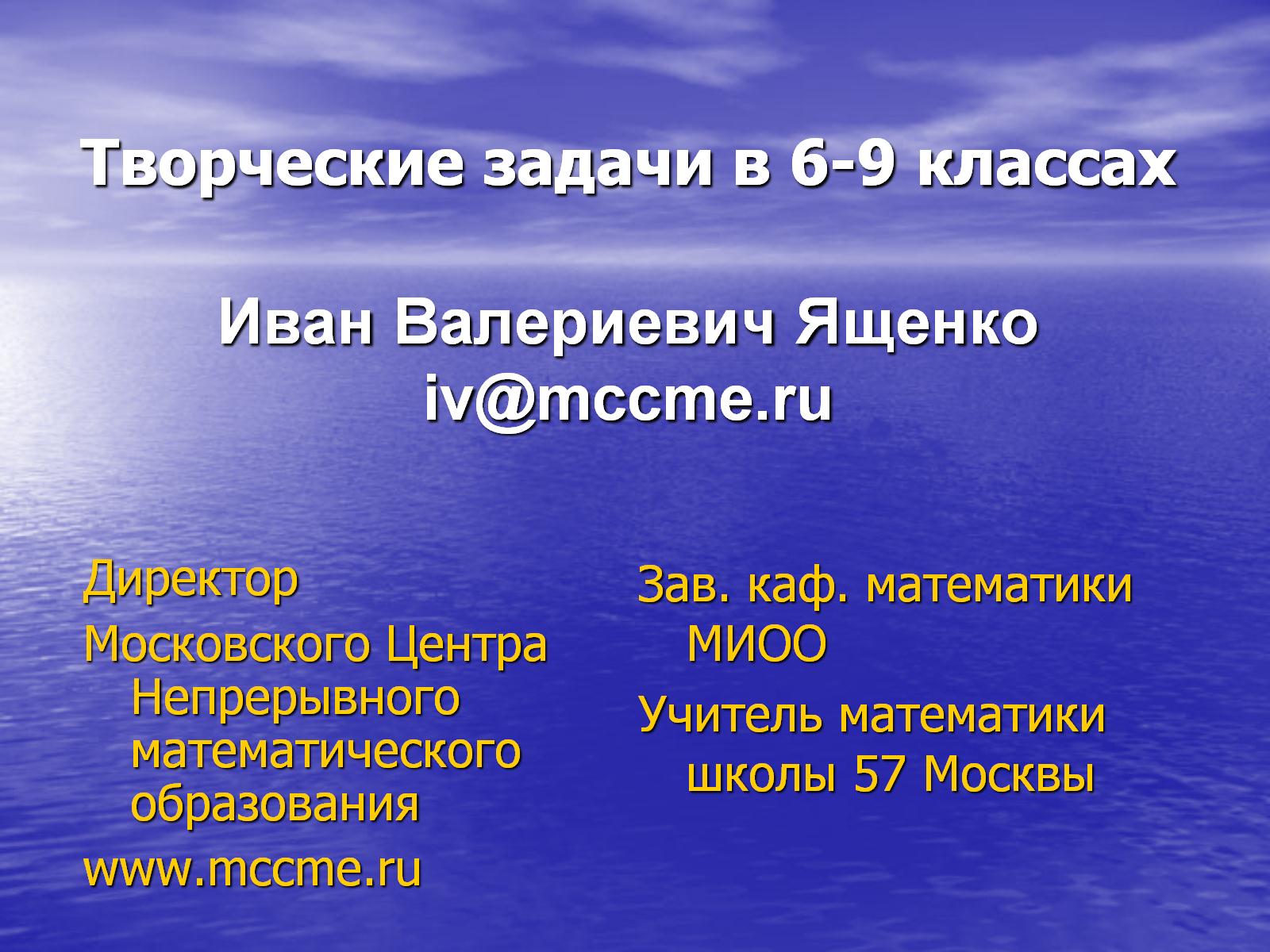 Творческие задачи в 6-9 классахИван Валериевич Ященкоiv@mccme.ru
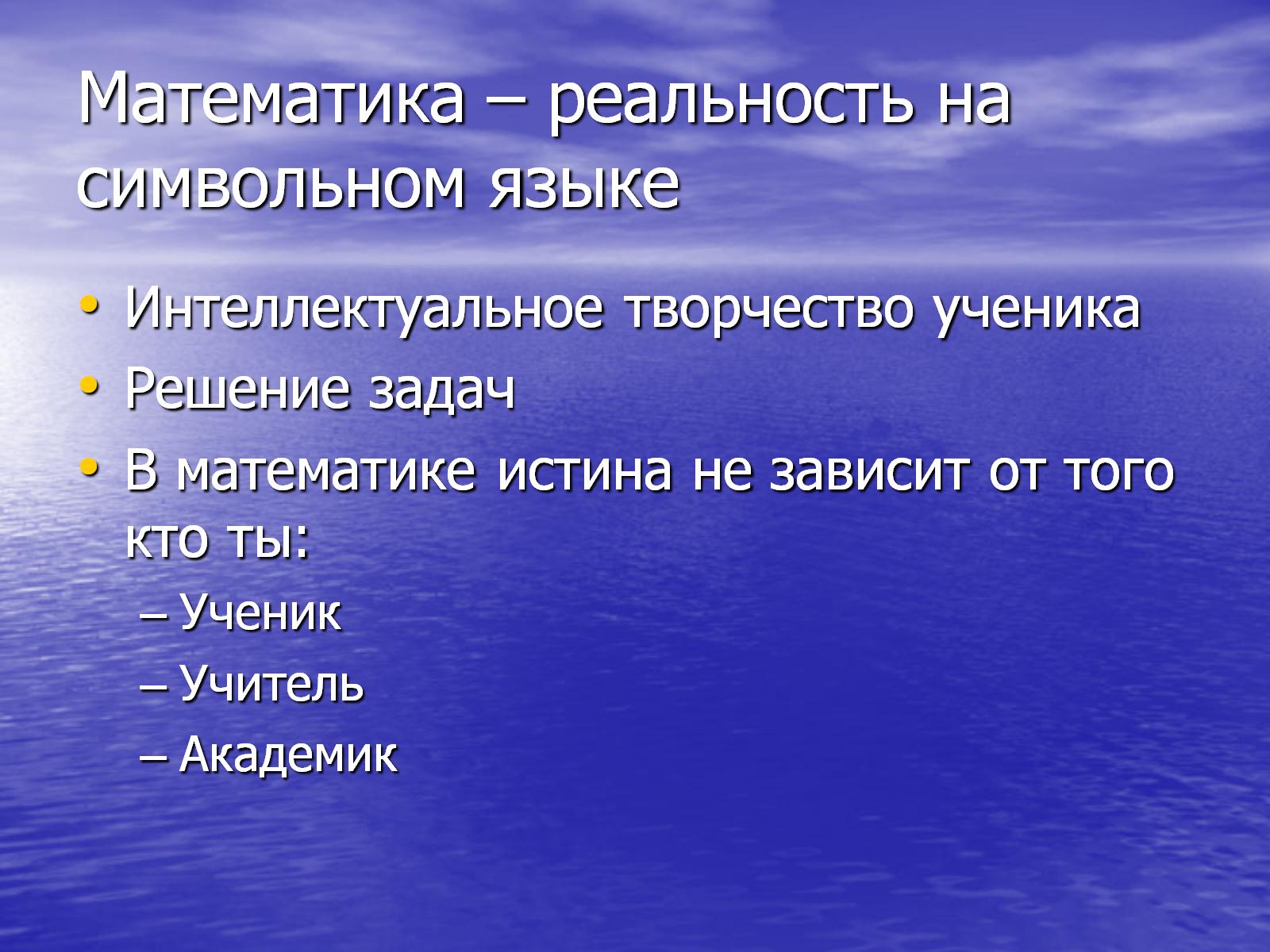 Математика – реальность на символьном языке
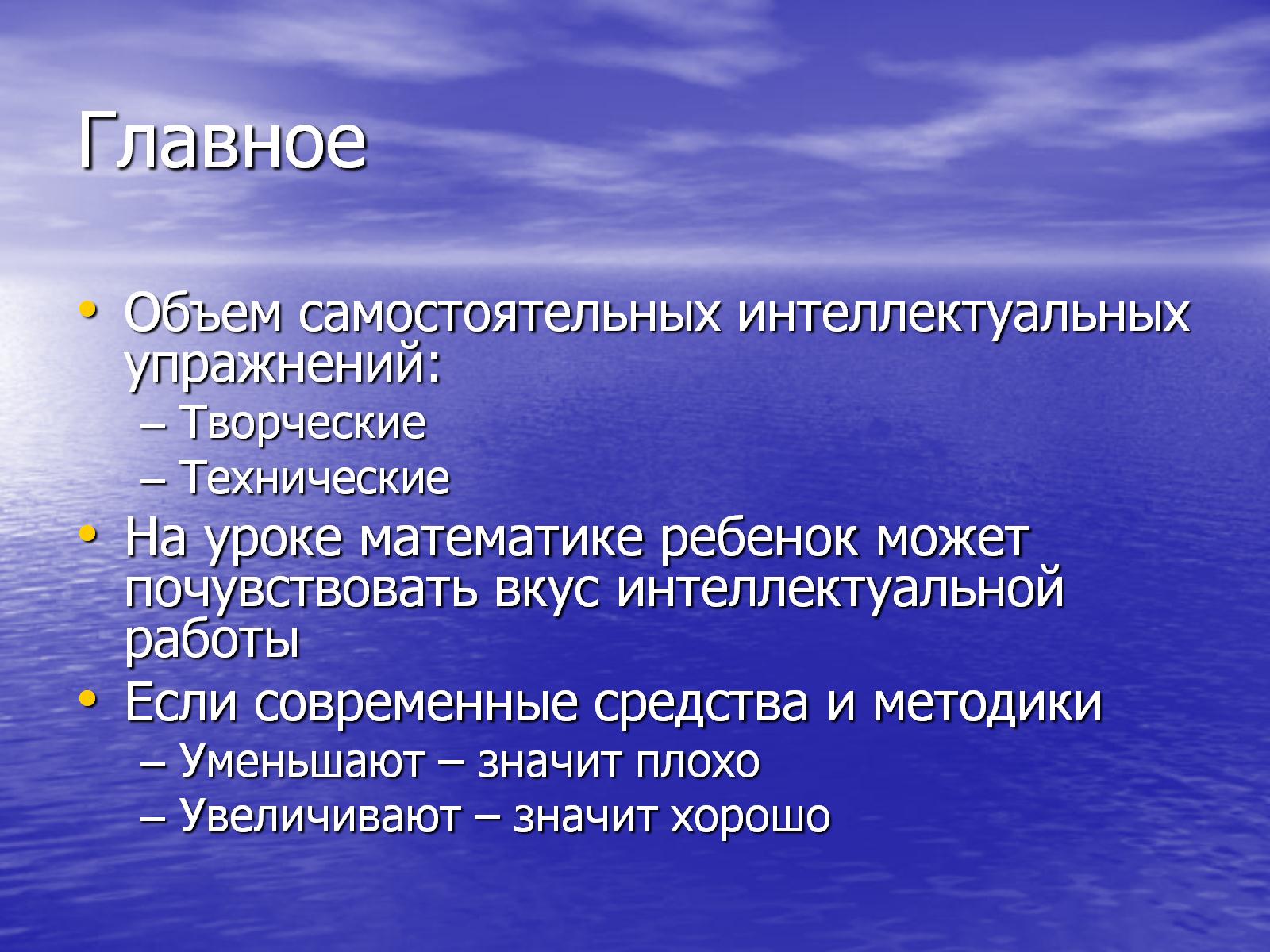 Главное
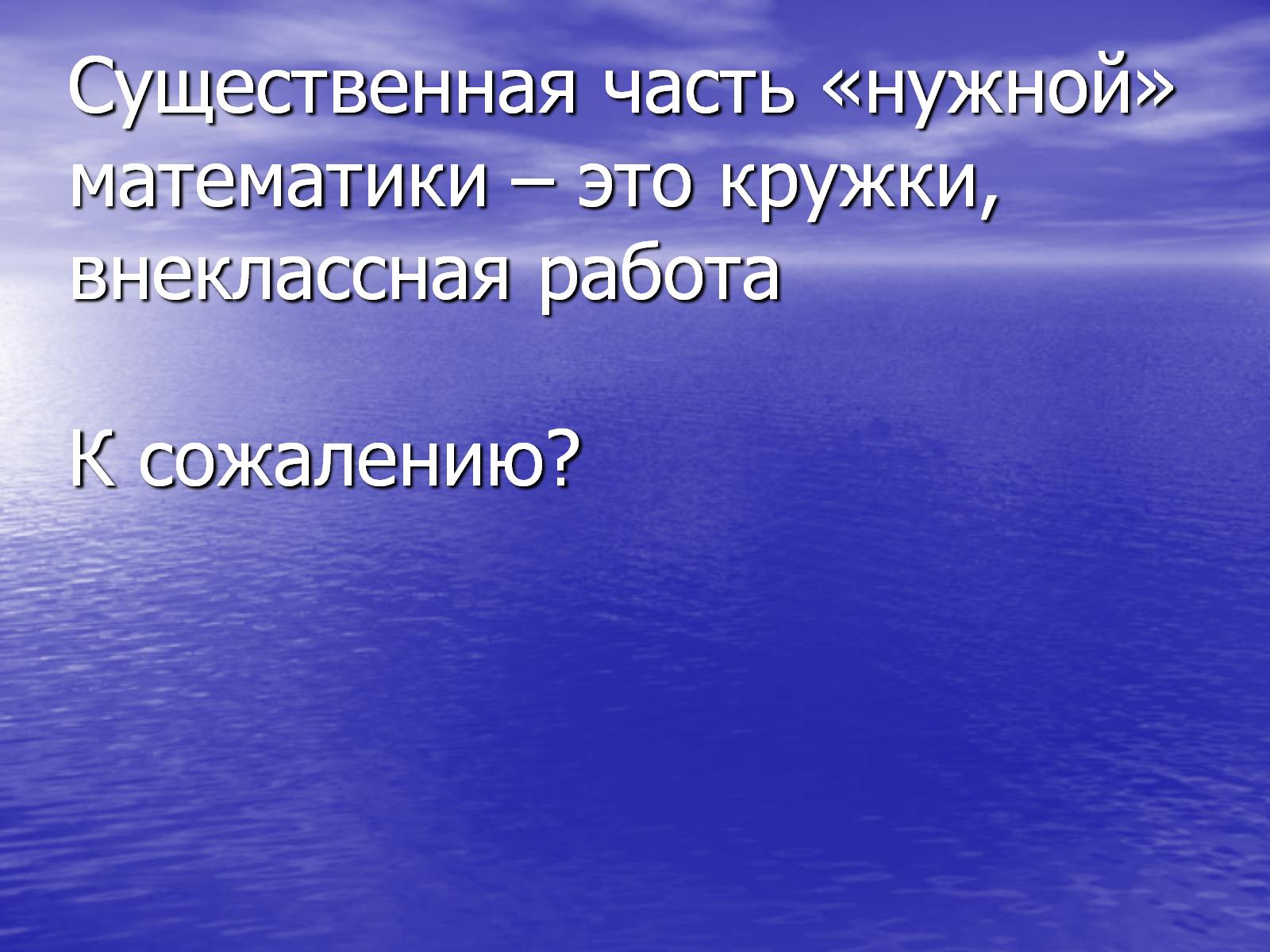 Существенная часть «нужной» математики – это кружки, внеклассная работаК сожалению?
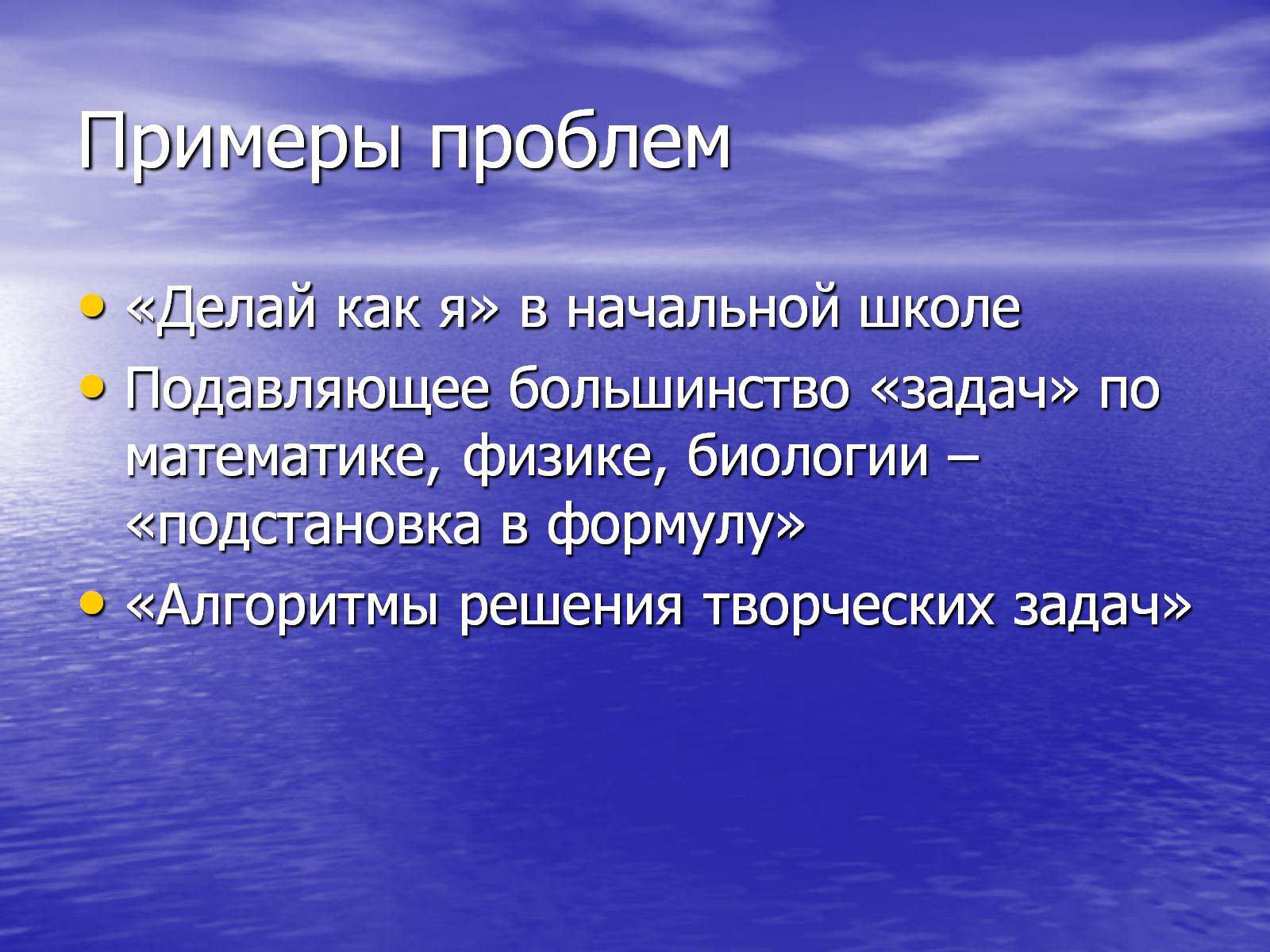 Примеры проблем
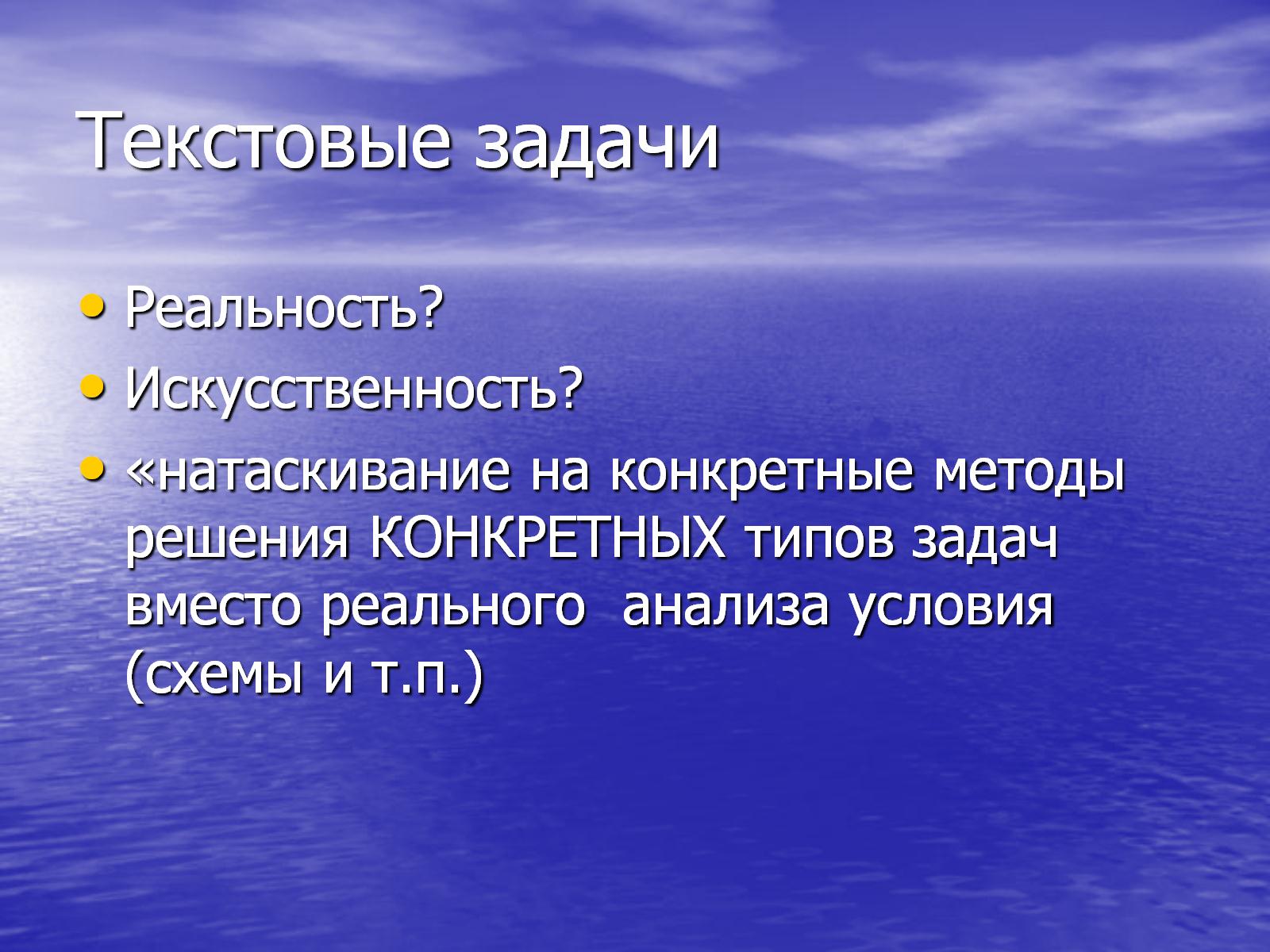 Текстовые задачи
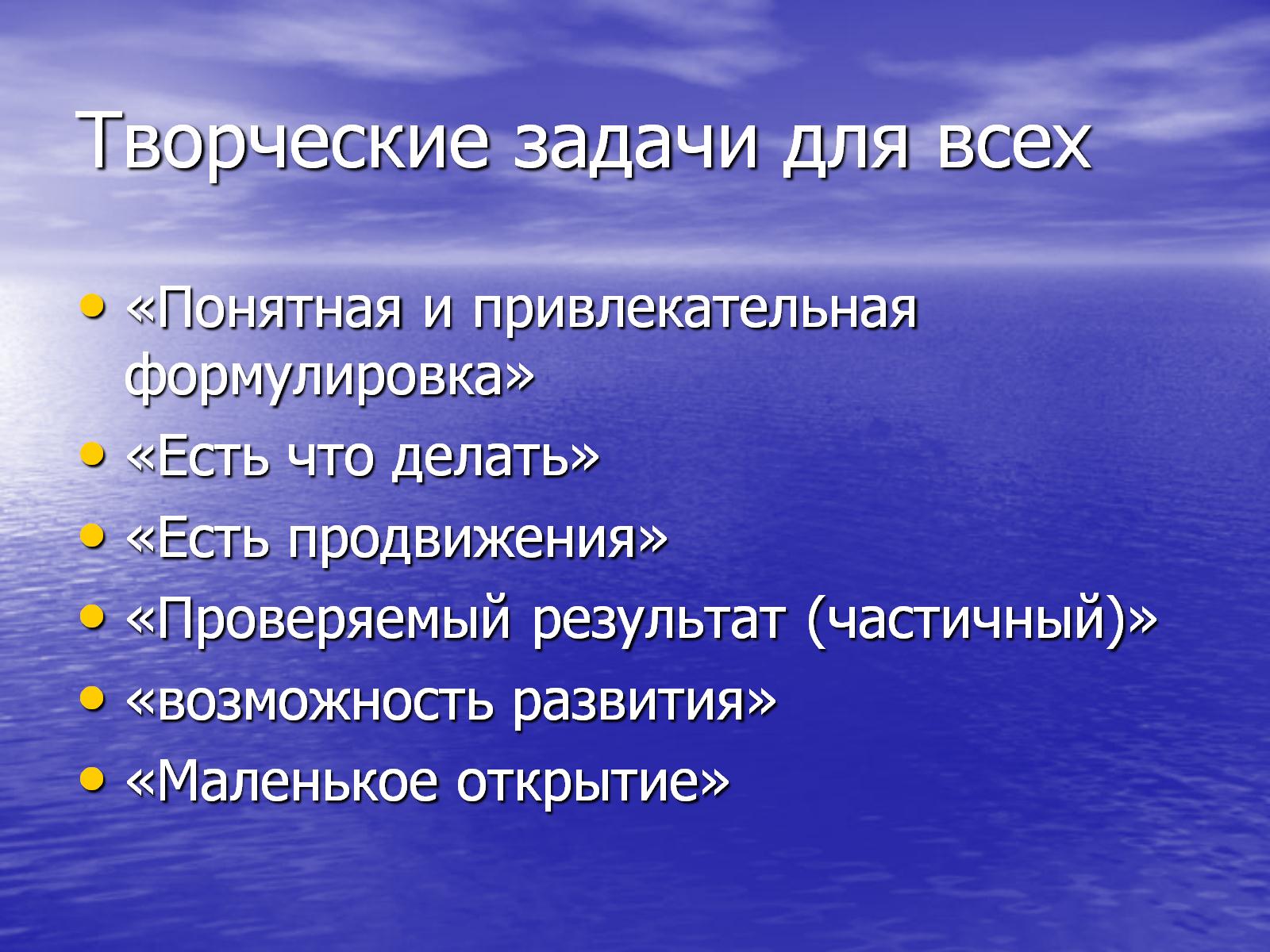 Творческие задачи для всех
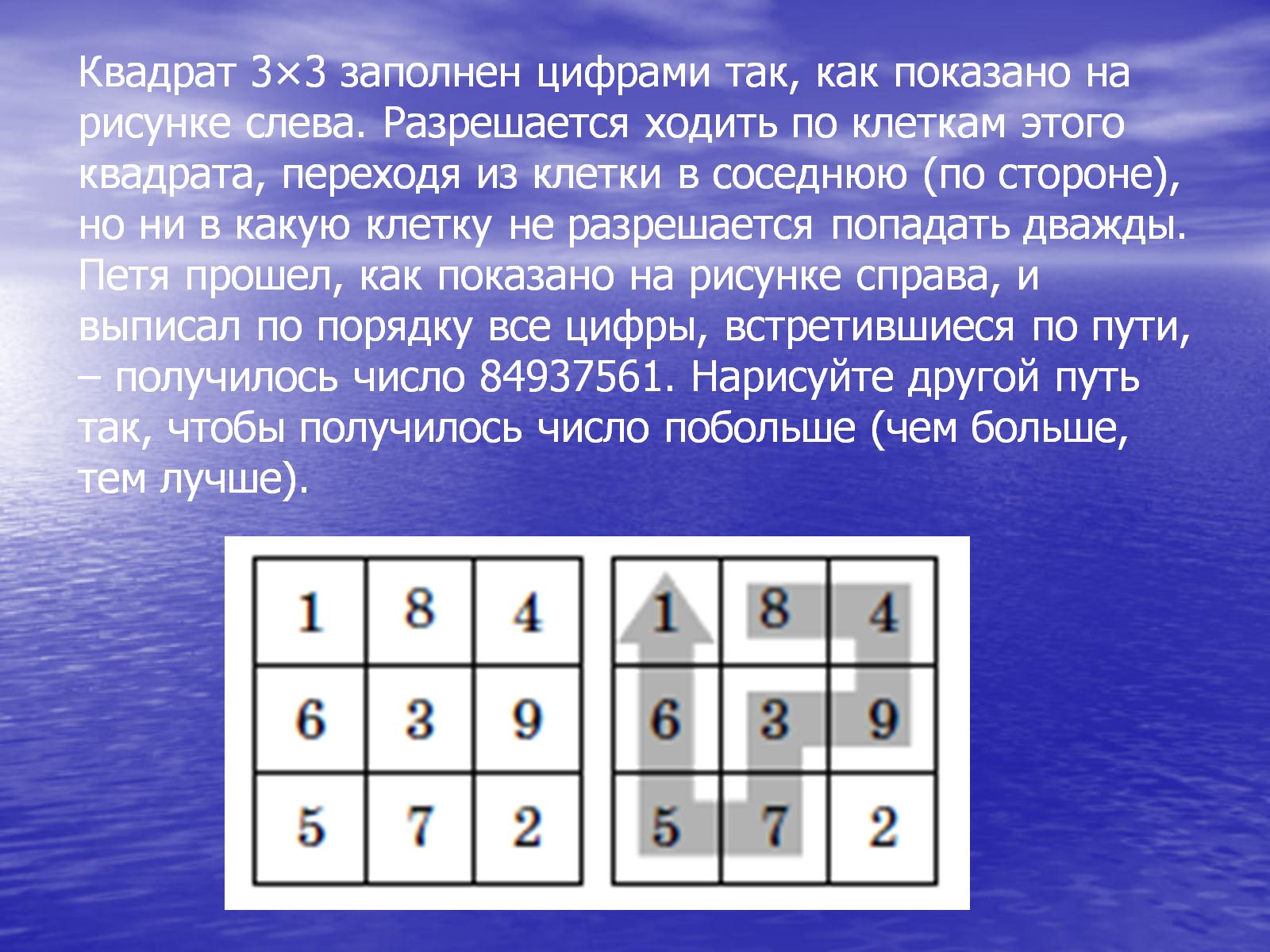 Квадрат 3×3 заполнен цифрами так, как показано на рисунке слева. Разрешается ходить по клеткам этого квадрата, переходя из клетки в соседнюю (по стороне), но ни в какую клетку не разрешается попадать дважды. Петя прошел, как показано на рисунке справа, и выписал по порядку все цифры, встретившиеся по пути, – получилось число 84937561. Нарисуйте другой путь так, чтобы получилось число побольше (чем больше, тем лучше).
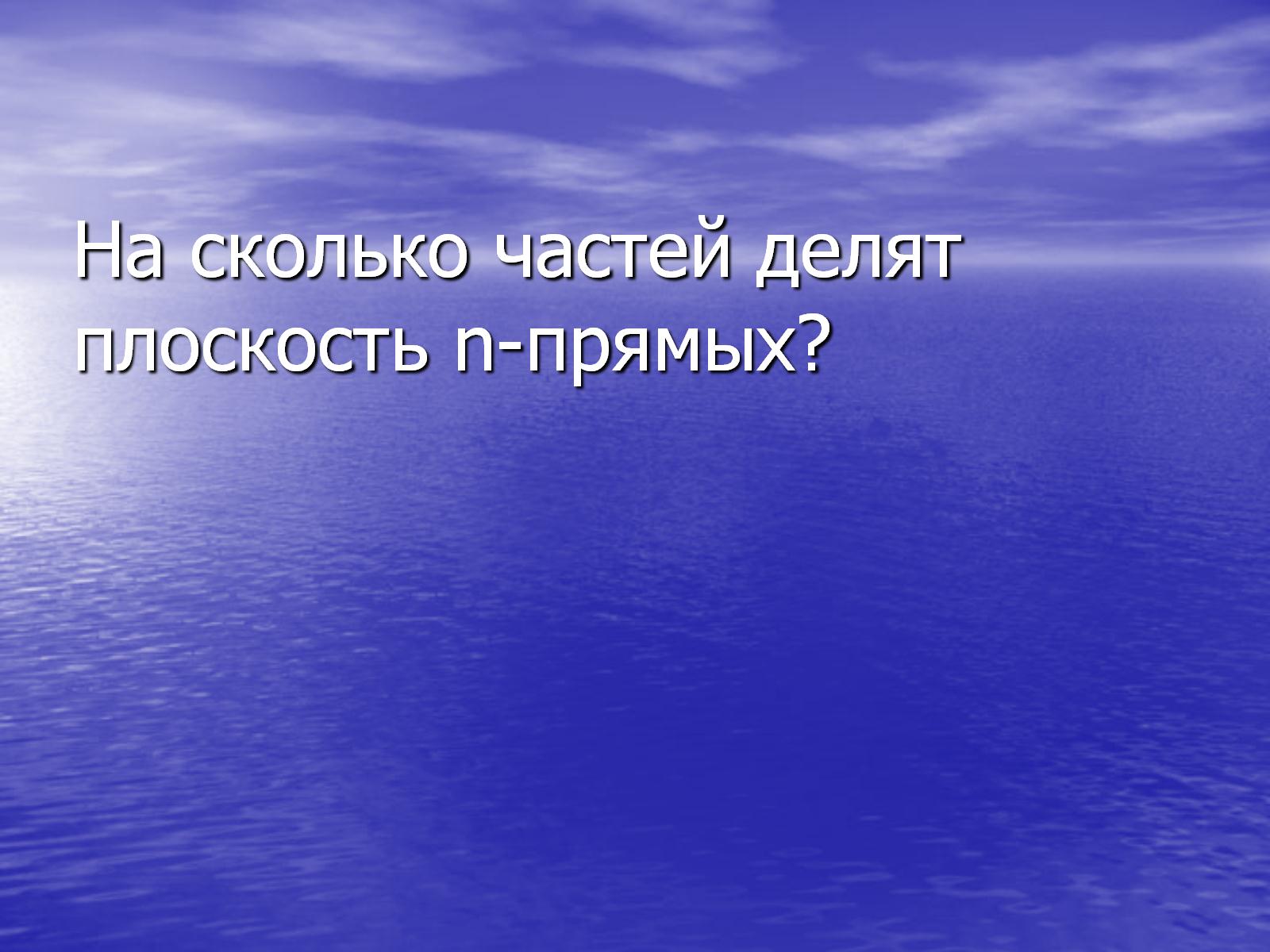 На сколько частей делят плоскость n-прямых?
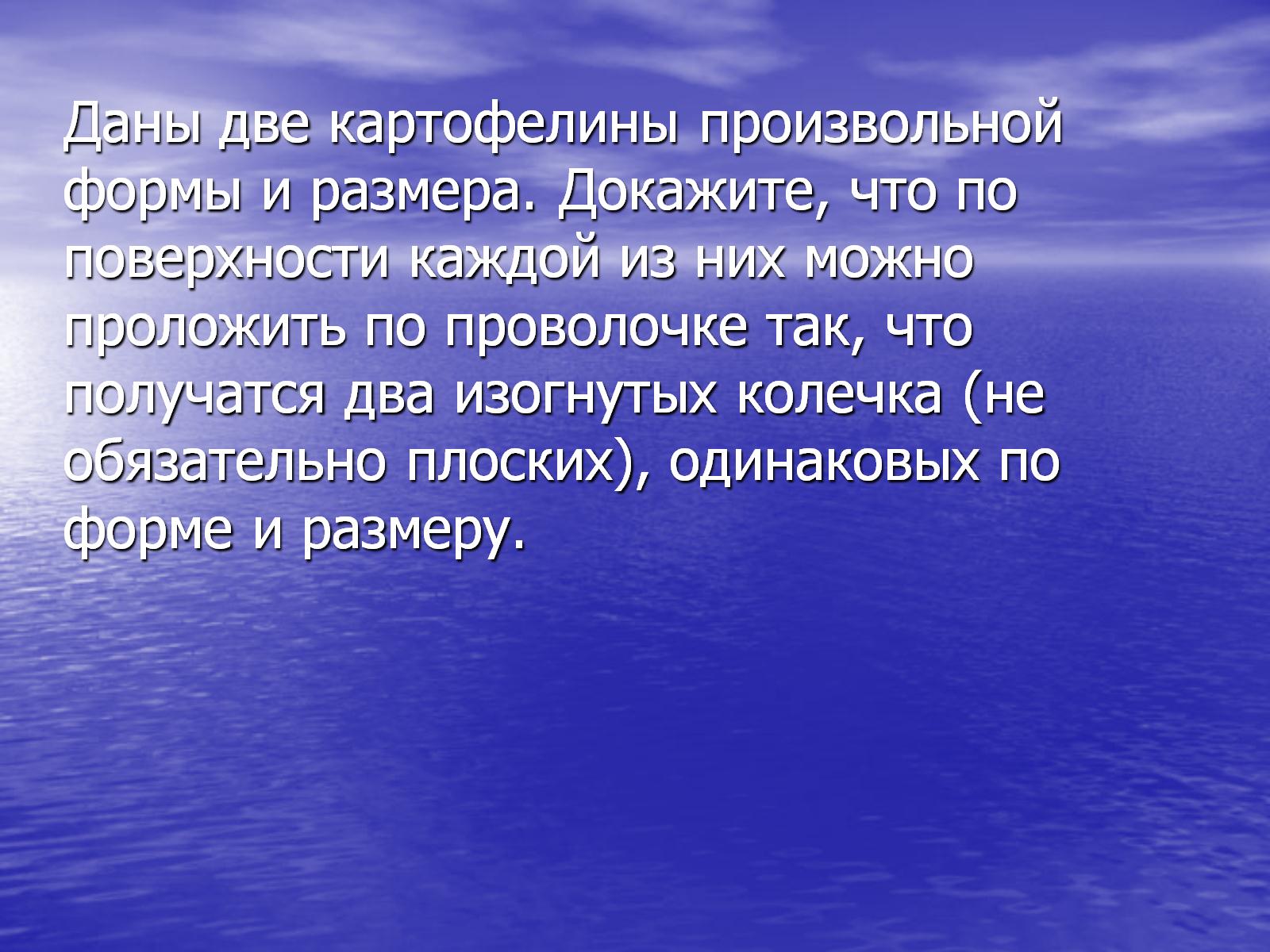 Даны две картофелины произвольной формы и размера. Докажите, что по поверхности каждой из них можно проложить по проволочке так, что получатся два изогнутых колечка (не обязательно плоских), одинаковых по форме и размеру.
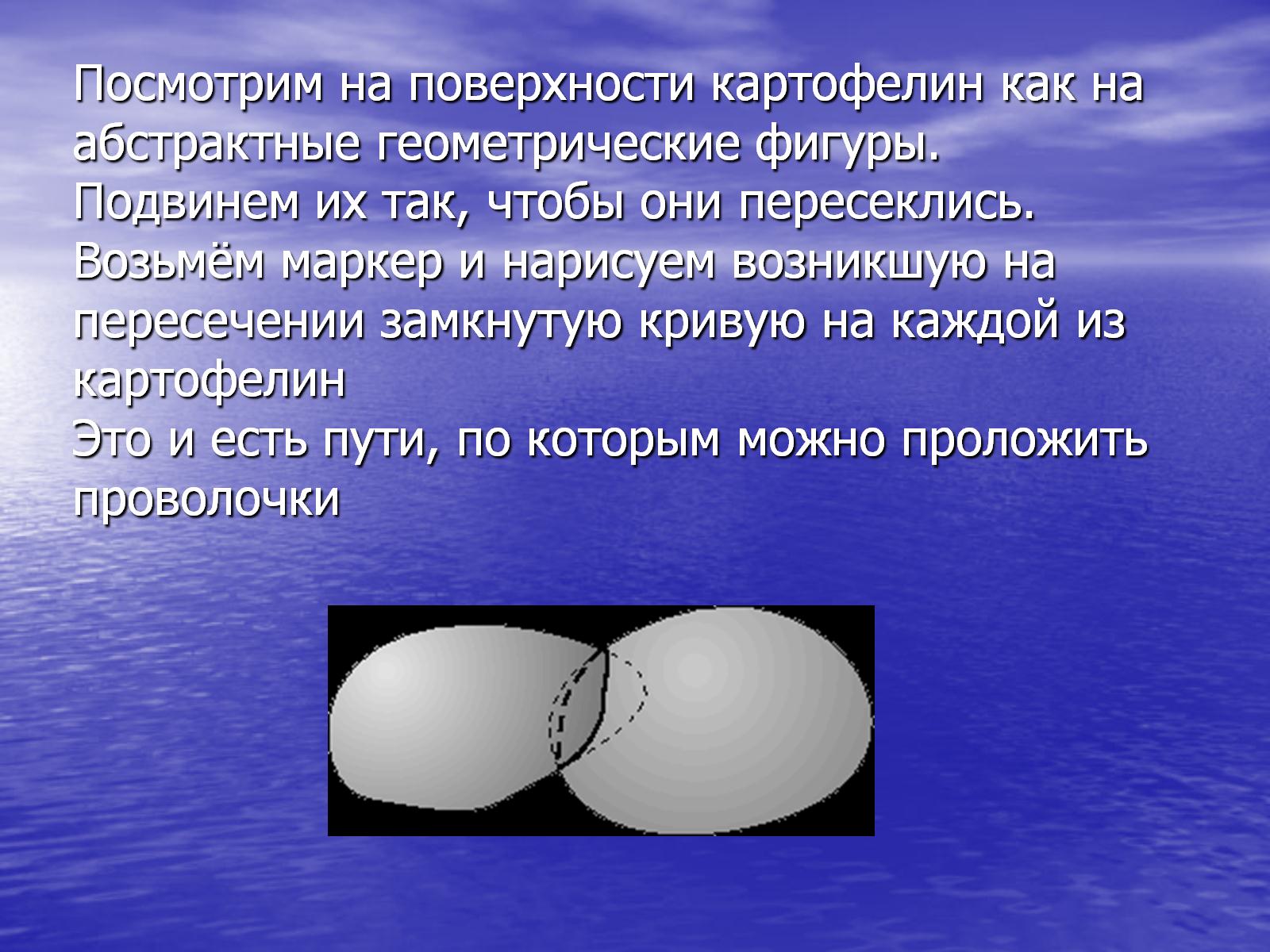 Посмотрим на поверхности картофелин как на абстрактные геометрические фигуры.Подвинем их так, чтобы они пересеклись.Возьмём маркер и нарисуем возникшую на пересечении замкнутую кривую на каждой из картофелинЭто и есть пути, по которым можно проложить проволочки
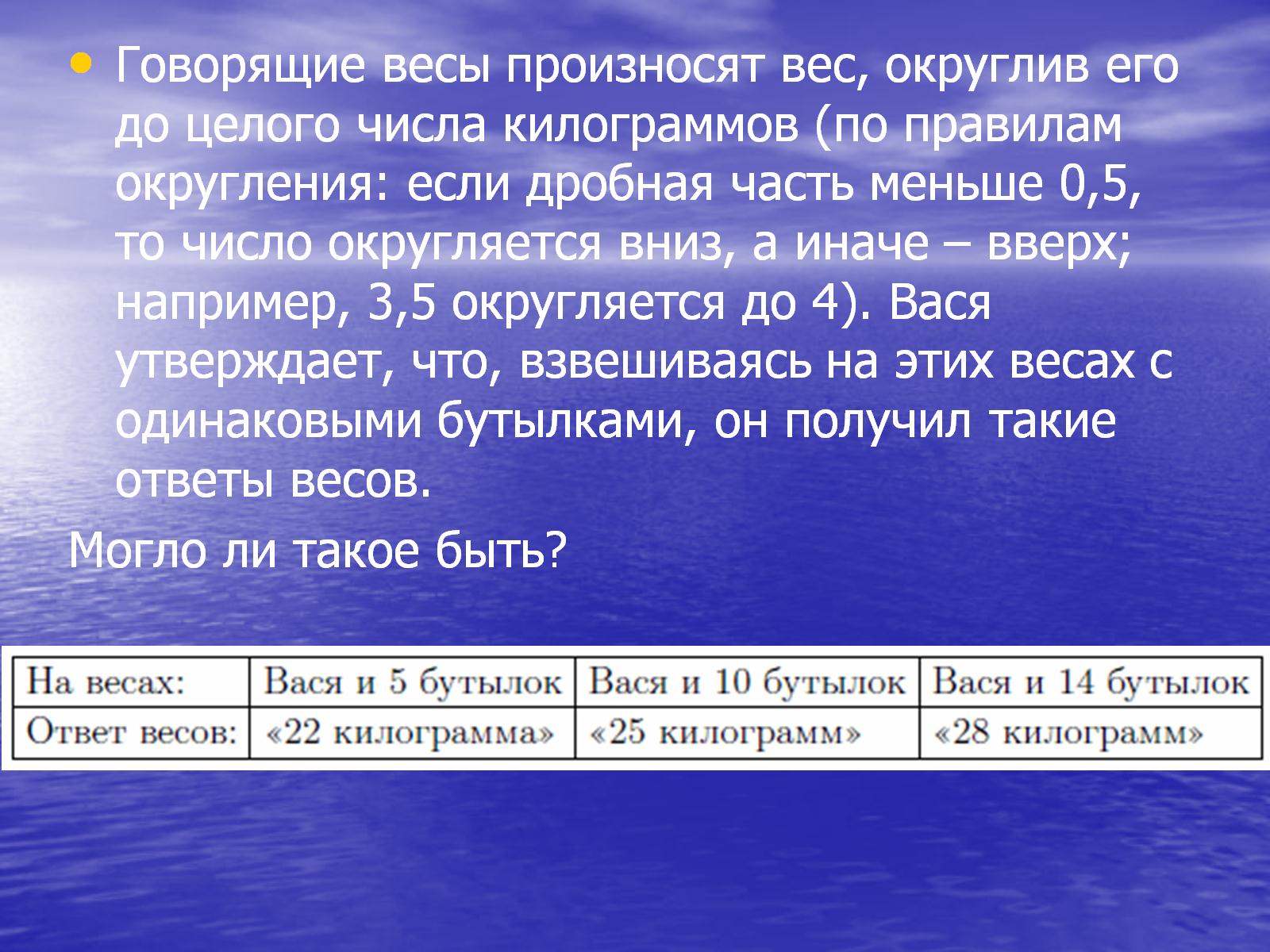 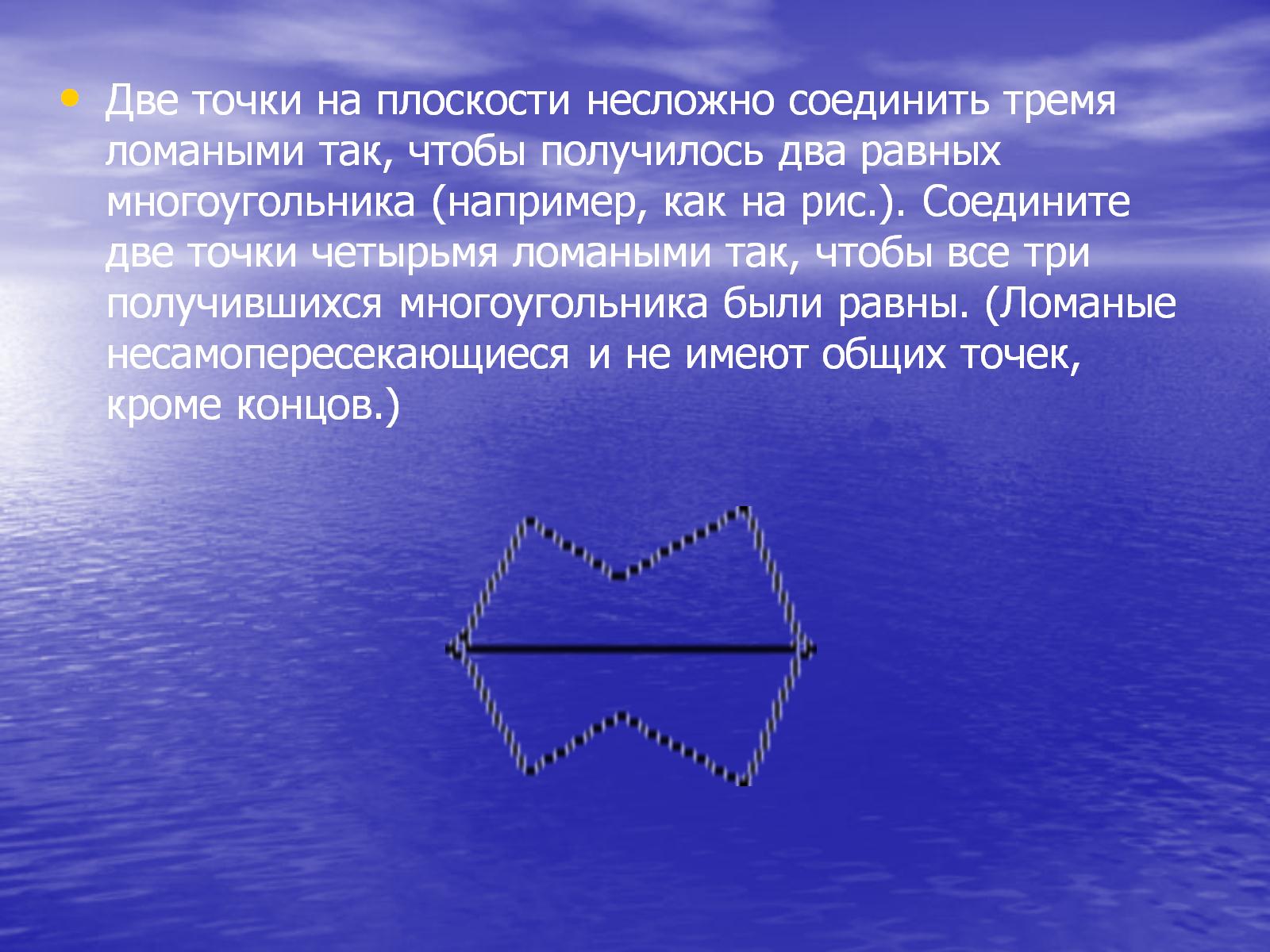 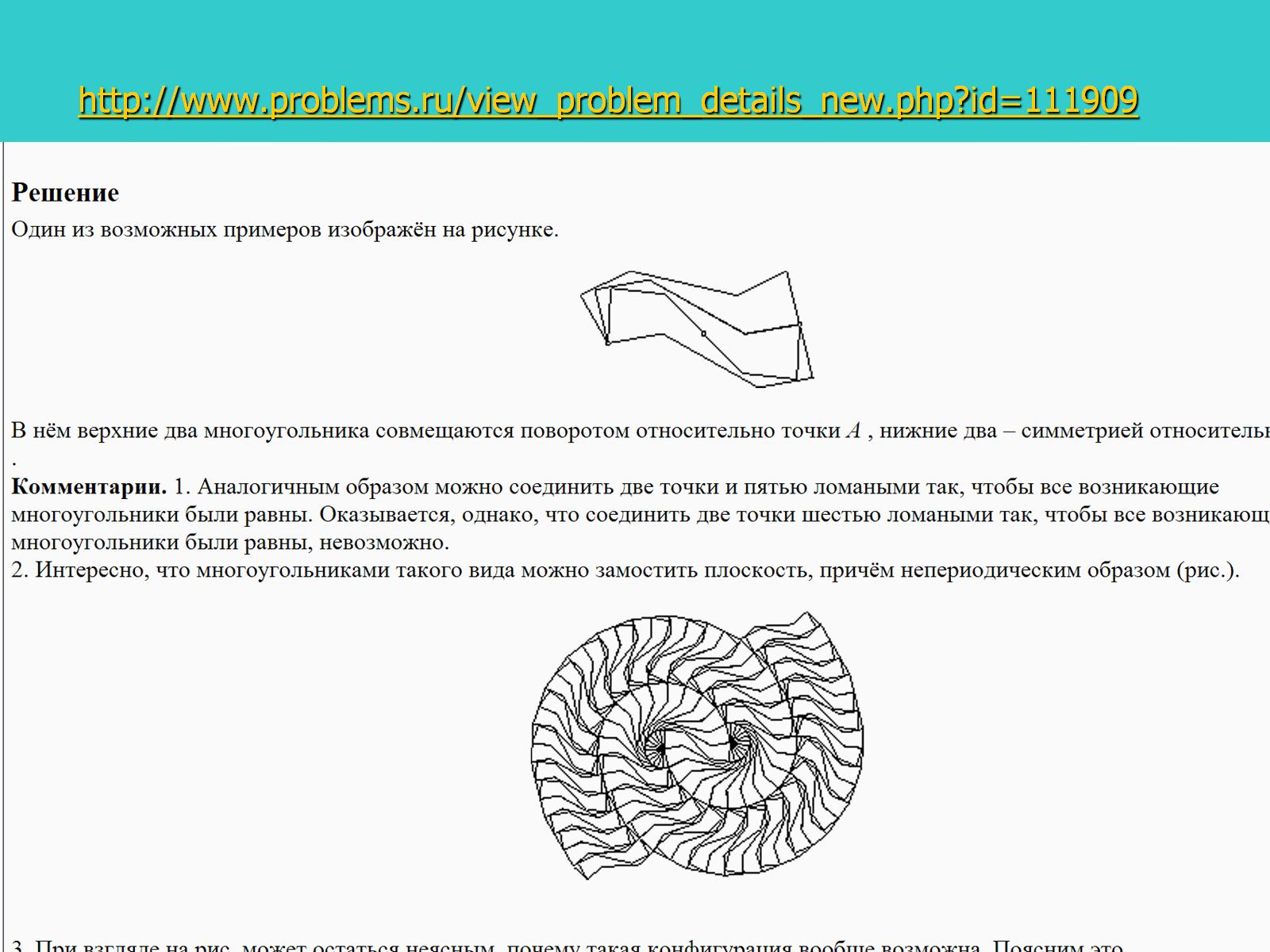 http://www.problems.ru/view_problem_details_new.php?id=111909
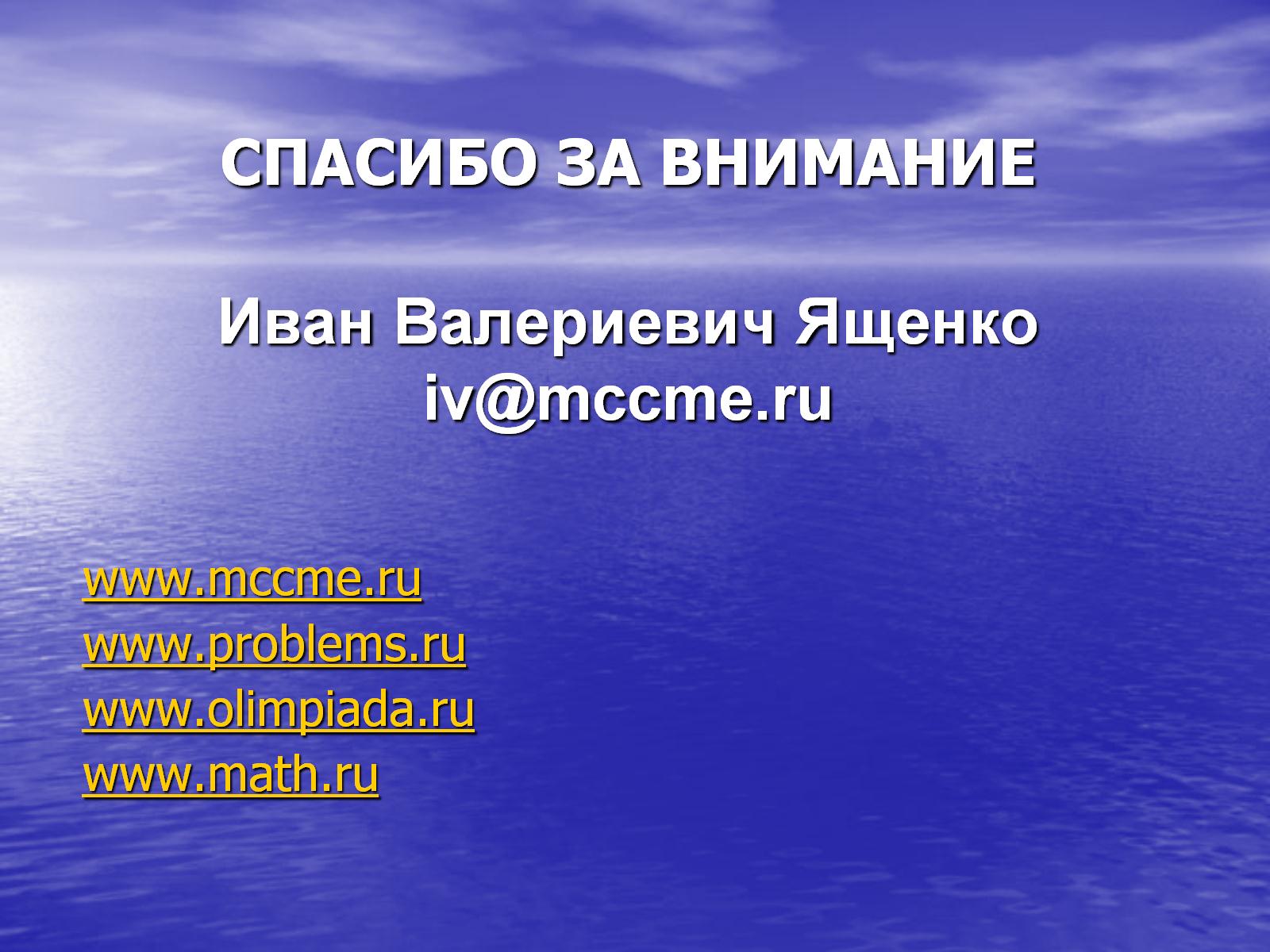 СПАСИБО ЗА ВНИМАНИЕИван Валериевич Ященкоiv@mccme.ru